Thực trạng sản xuất và sử dụng phân hữu cơ từ chất thải chăn nuôi ở Việt Nam
Nguyễn Văn Bộ
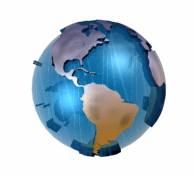 Hội thảo: Tham vấn chính sách về các giải pháp chính sách, cơ chế tài chính cho đầu tư xử lý chất thải chăn nuôi hiệu quả và bền vững
Hạ Long, 17-18/10/2017
16-Oct-17
1
Bill Gates, 2013: Tôi bị ám ảnh bởi phân bón. Có nghĩa là tôi rất thích thú với vai trò của nó chứ không phải là cách sử dụng nó. Phân bón đóng một vai trò quan trọng trong cuộc sống của người dân trên toàn thế giới. Cụ thể, 40% thế giới hưởng lợi từ sản lượng cây trồng tăng lên nhờ phân bón Nguồn: Interview with Charlie Rose on November 12, 2013  https://borgenproject.org/bill-gates-loves-fertilizer/
16-Oct-17
2
Khoa học đã Kết luận
Tỉ lệ dinh dưỡng hiệu quả nhất cho hầu hết các cây trồng là:
- 30% từ nguồn phân hữu cơ
- 70% từ nguồn phân vô cơ
16-Oct-17
3
Việt Nam: Thực tế năm 2016
Tiêu thụ 10,2 triệu tấn phân vô cơ (65% sản xuất trong nước, 35% nhập khẩu):
- 2,3 triệu tấn Urea
- 900 ngàn tấn DAP
- 850 ngàn tấn SA
- 950 ngàn tấn MOP
- 1,4 triệu tấn phân lân (SSP, FMP)
- 3,8 triệu tấn NPK
Sử dụng: 1 triệu tấn phân hữu cơ (không kể phân hữu cơ nông dân tự ủ và bón)
==>Tỉ lệ dinh dưỡng từ các nguồn: Mất cân đối nghiêm trọng
16-Oct-17
4
Nguồn dinh dưỡng sử dụng cho cây trồng tại Trung Quốc
Nguồn: H.Uexkull and E. Mutert, 1993
ĐÓNG GÓP VÀO TĂNG TRƯỞNG NÔNG NGHIỆP TRUNG QUỐC
- Phân bón 40%
 Giống 30%
 Cơ giới hóa 10%
 BVTV 20%
19.9%
27%
51%
1949
1979
2009
Dongxin FENG, CAAS, 2012
Tăng nguồn phân hữu cơ bằng cách nào
Sử dụng các nguồn chất thải chăn nuôi
Tái sử dụng tối đa chất thải trồng trọt
Tái sử dụng chất thải sinh hoạt, bùn thải
Sử dụng các nguồn hữu cơ tự nhiên (Than bùn)
Tăng cường phân xanh
Luân canh với cây bộ đậu

     Báo cáo này tập trung vào nguồn chất thải Chăn nuôi
16-Oct-17
7
Nguồn chất thải chăn nuôi
16-Oct-17
8
Dinh dưỡng trong chất thải rắn chăn nuôi của VN
Ghi chú: % so phân tươi:
  N: Lợn thịt: 0,72; Gia cầm: 1,11; trâu và bò: 0,44
N-NH4: Lợn thịt:  0,42; Gia cầm: 0,52; trâu và bò: 0,22
- P2O5:  Lợn thịt:  0,18; Gia cầm: 0,39; trâu và bò: 0,07
- K2O:    Lợn thịt:  0,60; Gia cầm: 0,44; trâu và bò: 0,51
Dinh dưỡng trong chất thải lỏng chăn nuôi của VN
Ghi chú:  0,75% N; 0,65%N-NH4; 0,08% P2O5 (Tạm tính theo số liệu của nước tiểu lợn)

Nguồn: Burton C.H và Turner C. Manure Management: Treatment strategy for sustainable  Agriculture (2nd Edition). Silsoe Research Institute; UK, 2003. (Table 9.6, p. 373) 

Kali: Lấy theo nguồn Viện Thổ nhưỡng Nông hóa: 0,13%
Dinh dưỡng trong chất thải chăn nuôi của Việt Nam
Dinh dưỡng trong chất thải KSK
Lượng bã thải: 1 triệu công trình x 15 con lợn/công trình x 2,5kg/con lợn, x 365 ngày x hệ số: 0,20
Lượng nước thải: 30lit nước con/ngày x 15 triệu con x 365 ngày x hệ  số 0,8
Thành phần Bã thải (kg/tấn): N: 3,6; P2O5: 0,9% và K2O: 0,03% 
Thành phần nước thải: (kg/m3): N: 0,7; K2O: 0,13 
Nguồn: Viện TNNH/Cục CN-SNV, 2011
Hiện trạng quản lý chất thải chăn nuôi
1. Trang trại: Điều tra 12.427 trang trại chăn nuôi của 55/63 tỉnh/thành năm 2013: 
729 trang trại làm đệm lót sinh học (6,37%), 
3.950 trang trại sử dụng biogas (31,79%), 
235 trang trại áp dụng ủ phân compost (1,89%), 
6.694 trang trại bán phân ra ngoài (25,61%), 
Biện pháp khác có 270 trang trại (2,17%) 
Chưa áp dụng biện pháp xử lý nào là 781 trang trại (6,28%). 
2. Hộ: Điều tra 5,6 triệu hộ chăn nuôi có:
61,4 ngàn hộ áp dụng đệm lót sinh học (1,08%); 
231,2 ngàn hộ áp dụng biogas (4,08 %); 
6,15 % số hộ ủ phân và 
37,28 % số hộ chưa áp dụng biện pháp xử lý chất thải.
Nguồn: Cục Chăn nuôi, 2013
Phương thức sử dụng chất thải chăn nuôi của 10 tỉnh dự án
Tổng hợp từ Báo cáo Thống kê của Cục Chăn nuôi, 2013
Cơ cấu sử dụng chất thải chăn nuôi
Ghi chú: 85% chất thải chăn nuôi từ hộ chăn nuôi nhỏ
Nguồn: Viện Chăn nuôi, Dự án Suasane, 2006
Phương thức sử dụng Rơm rạ của 10 tỉnh dự án, %
Báo cáo điều tra dự án LCASP, 2013
Các loại phân bón hữu cơ đã công bố hợp qui (Tính đến 14/6/2017)
Bộ NN-PTNT, 2017
Các loại phân bón hữu cơ đã công bố hợp qui
Bộ NN-PTNT, 2017
Các phương pháp xử lý chất thải chăn nuôi
1. Phương pháp vật lý: Lắng cặn; máy tách chất rắn; lọc. 
2. Phương pháp hoá học: Bơm và trộn các chất điện ly đơn giản hoặc các chất điện ly polyme cùng với hỗn hợp chất thải trước khi tách cơ học làm tăng 82% hiệu quả tách chất rắn. 
3. Phương pháp sinh học: 
    (i) Phương pháp ủ compost.
    (ii) Sử dụng giun (Vermicomposting) 
    (iii) Sử dụng thảm thực vật 
    (iv) Sử dụng hồ thuỷ sinh
    (v) Phương pháp bể kỵ khí (Biogas)
16-Oct-17
19
[Speaker Notes: Technologies that perform similarly in multi-location sites
Technologies that perform differently at different sites]
Công nghệ xử lý chất thải chăn nuôibằng phương pháp ủ
16-Oct-17
20
Công nghệ ASP thùng nhỏ (Micro-Bin)
Mô hình này sử dụng các thùng đóng sẵn, có thể mở các vách ngăn dễ dàng; kích thước 5-10m3, phù hợp cho các hộ chăn nuôi nhỏ, có ít chất thải. Mỗi hộ cần có nhiều thùng (Micro-bin) để đảm bảo mỗi thùng hoạt động riêng biệt cho đến khi chất thải được phân hủy. Các thùng đều được nối với máy thổi khí qua hệ thống ống lắp sẵn. Nếu nhiều chất thải hoặc có các loại chất thải khác nhau, các hộ có thể Liên kết các thùng.
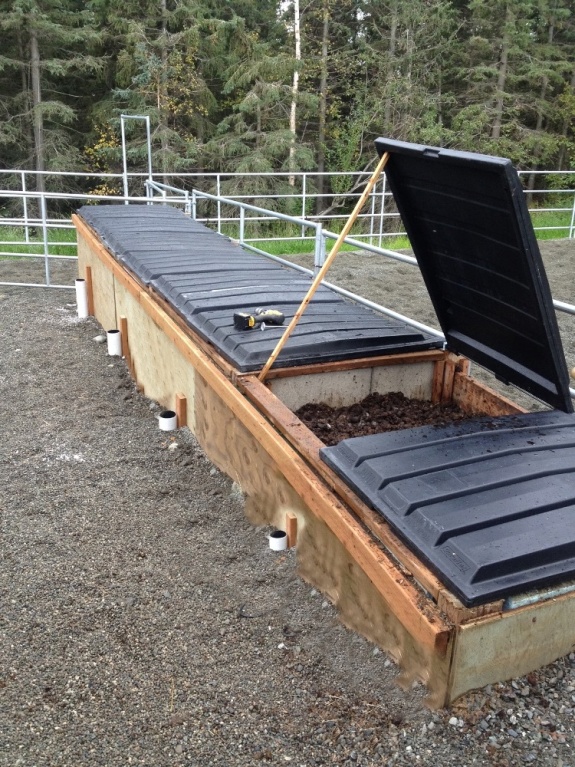 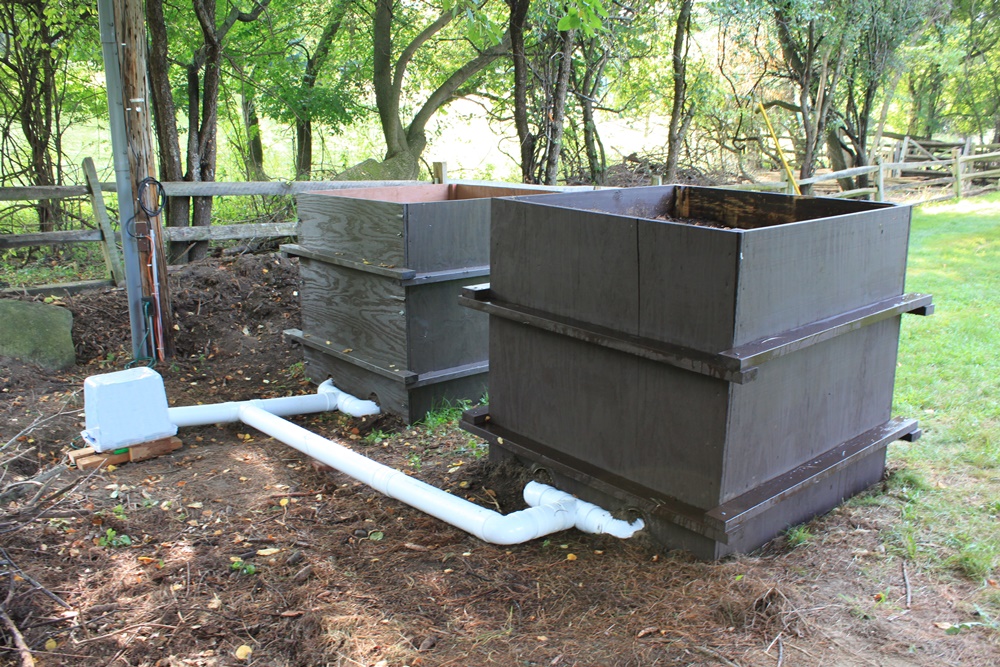 16-Oct-17
21
Mô hình ASP tiêu chuẩn (Benchmark)
Mô hình này thiết kế các khu ủ có dung tích trung bình khoảng vải chục m3 có hệ thống thổi khí cưỡng bức bên dưới và phun mưa bên trên để duy trì ẩm độ của đống ủ. Mô hình này tiện cho việc cơ giới hóa khi nạp nguyên liệu và lấy chất thải đã qua xử lý
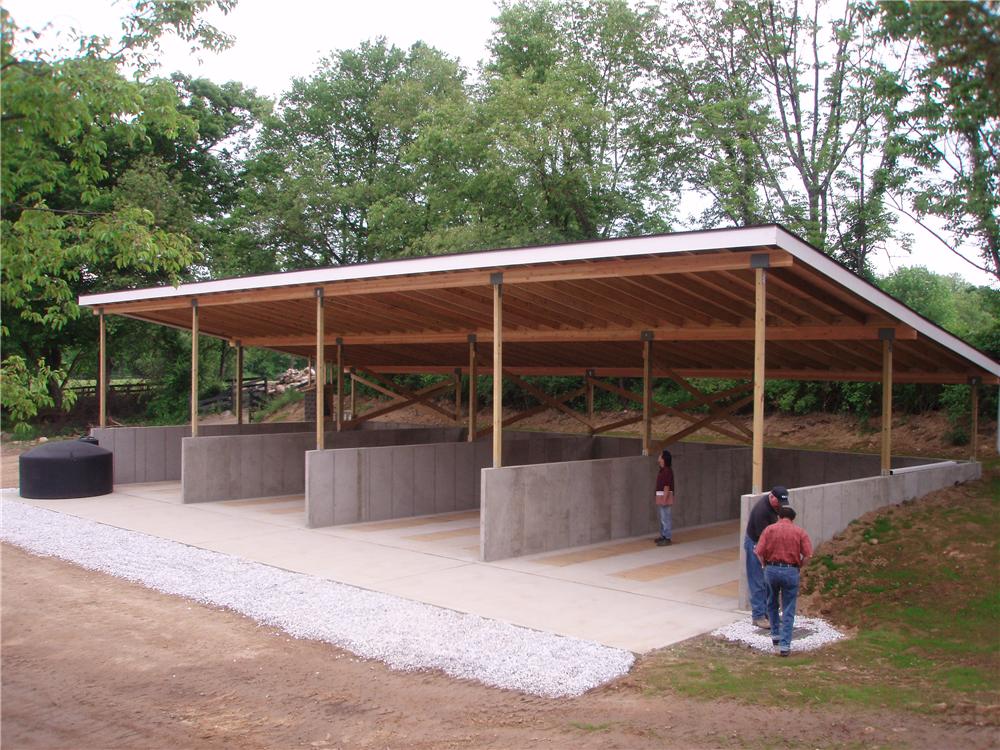 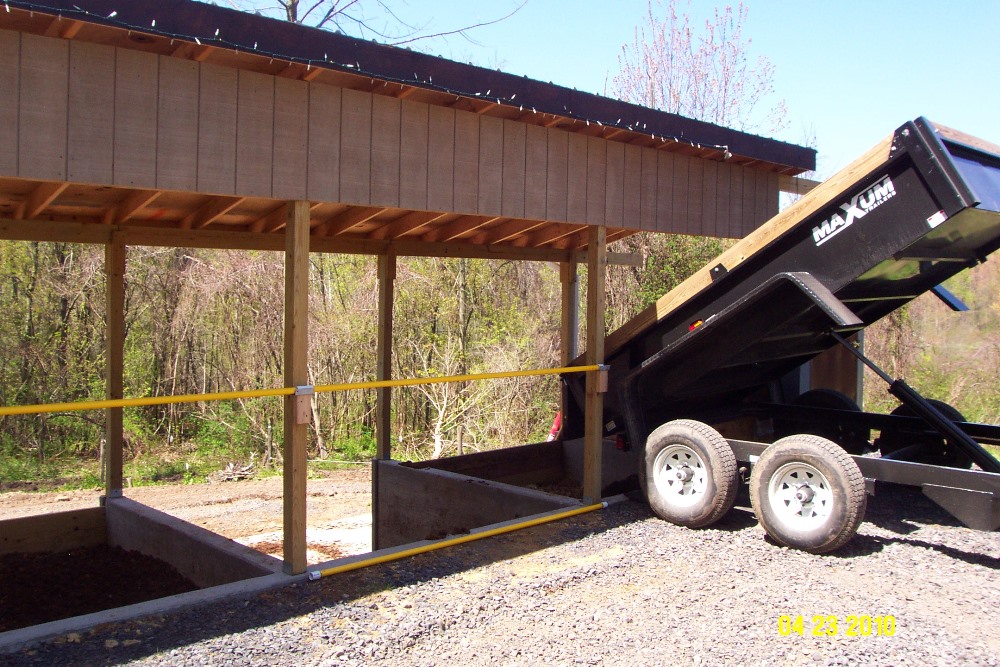 16-Oct-17
22
Mô hình ASP qui mô công nghiệp
Mô hình này thiết kế cho các khu xử lý chất thải qui mô lớn và rất lớn, phù hợp cho xử lý chất thải tập trung. Mô hình thể hiện trong hình 5, sử dụng máy thổi khí 5 mã lực. Mỗi ống trung bình đảm bảo khí cho khu vực xử lý có chiều rộng  30m, dài 150m và cao 3,6m tương đương thể tích khối ủ trên trên 18.200 m3
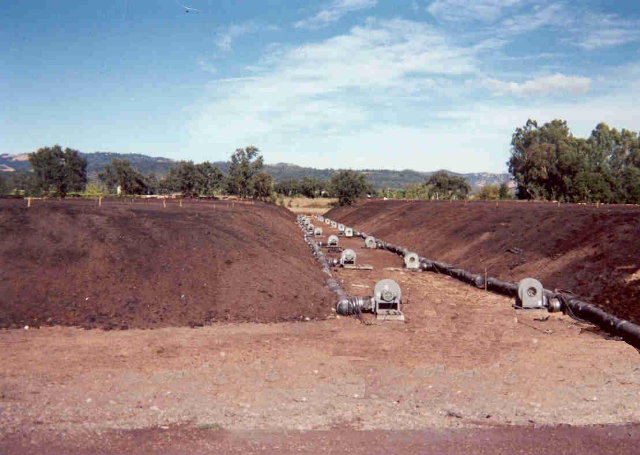 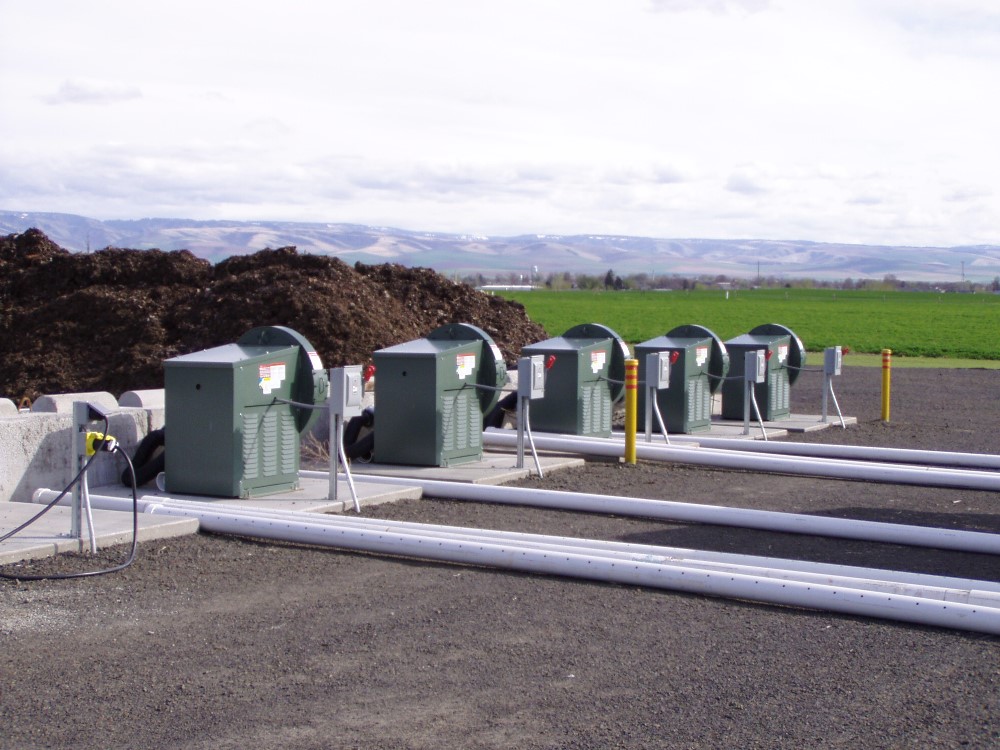 16-Oct-17
23
Mô hình ASP đơn giản
Nước Mỹ với trình độ phát triển rất cao về công nghệ, song không phải lúc nào cùng áp dụng các công nghệ/kỹ thuật tiên tiến nhất, hiện đại nhất mà luôn hướng về sự đơn giản và chi phí thấp. Dưới đây là các mô hình ASP đơn giản.
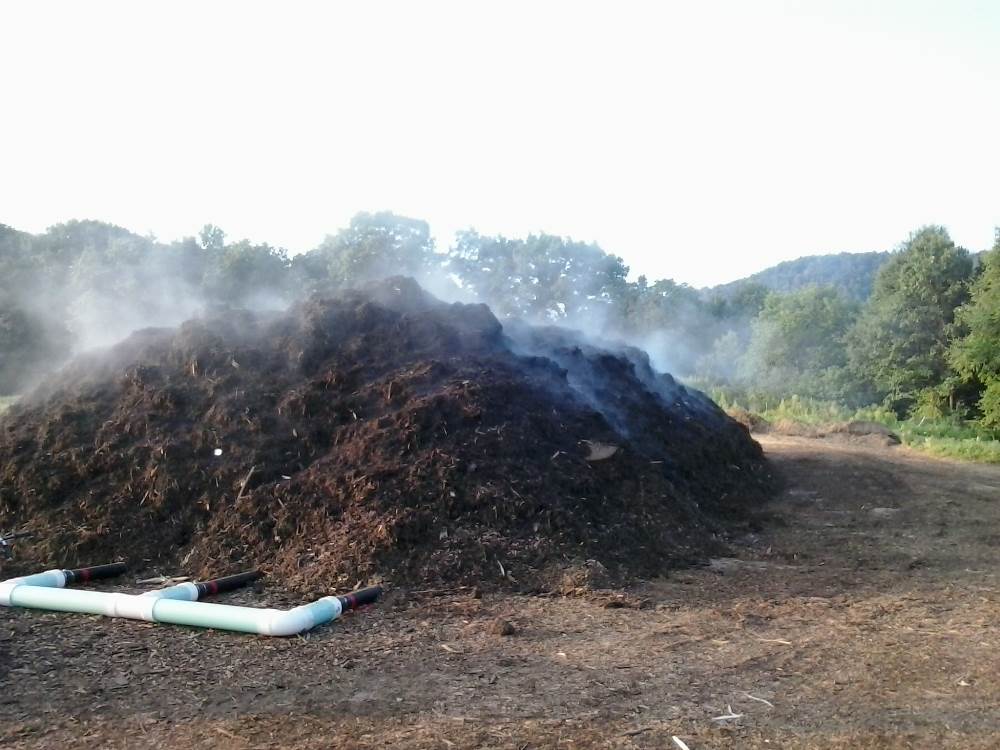 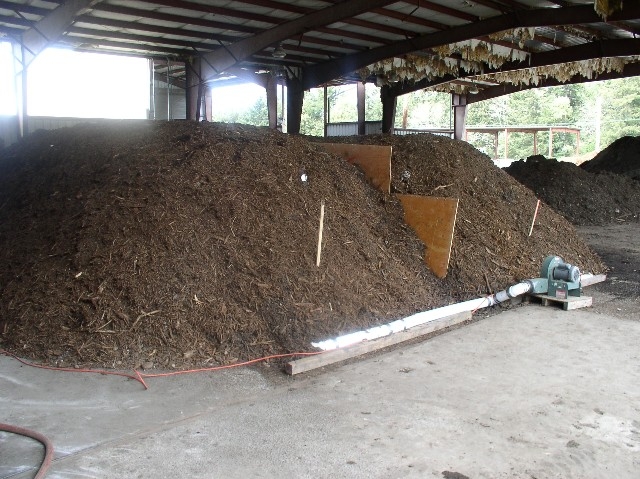 16-Oct-17
24
Mô hình ASP đơn giản tại Bến Tre
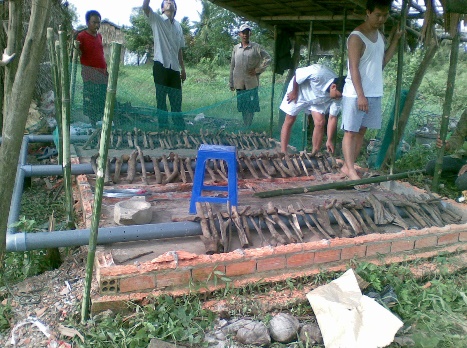 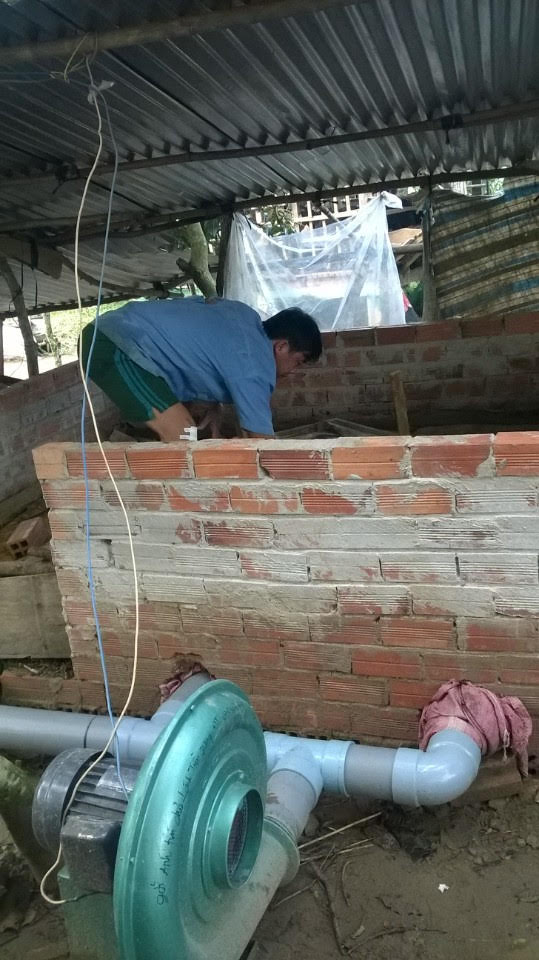 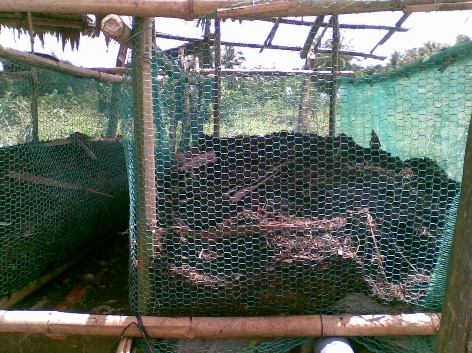 16-Oct-17
25
Mô hình thông khí tự nhiên
Việc sử dụng máy thổi khí cho các khối ủ qui mô nhỏ là không kinh tế, do vậy tại Mỹ người ta cũng đề xuất các mô hình xử lý chất thải hảo khí song chỉ dùng luồng không khí tự nhiên qua các đống ủ.
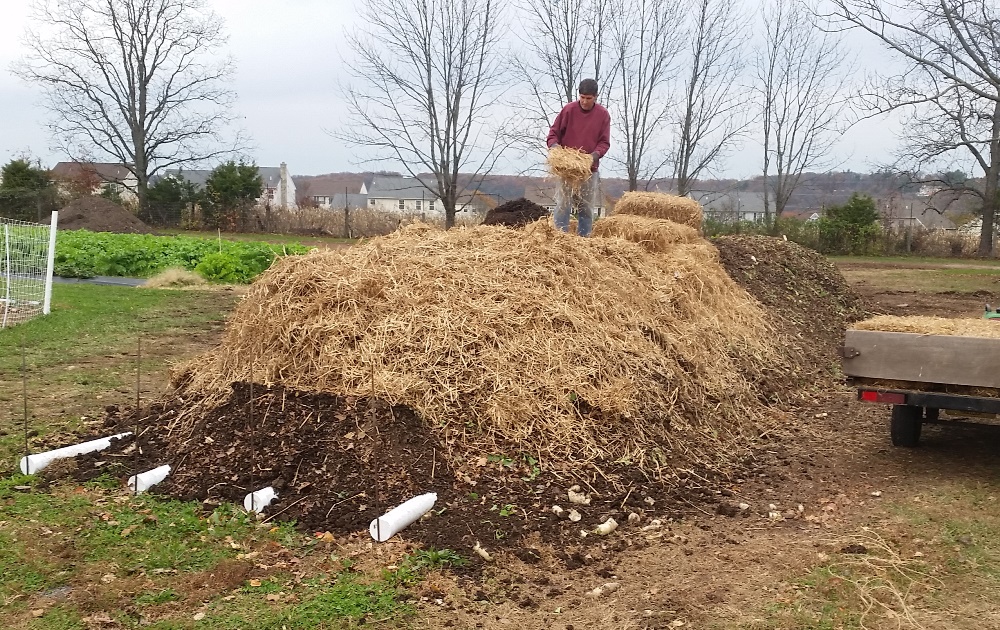 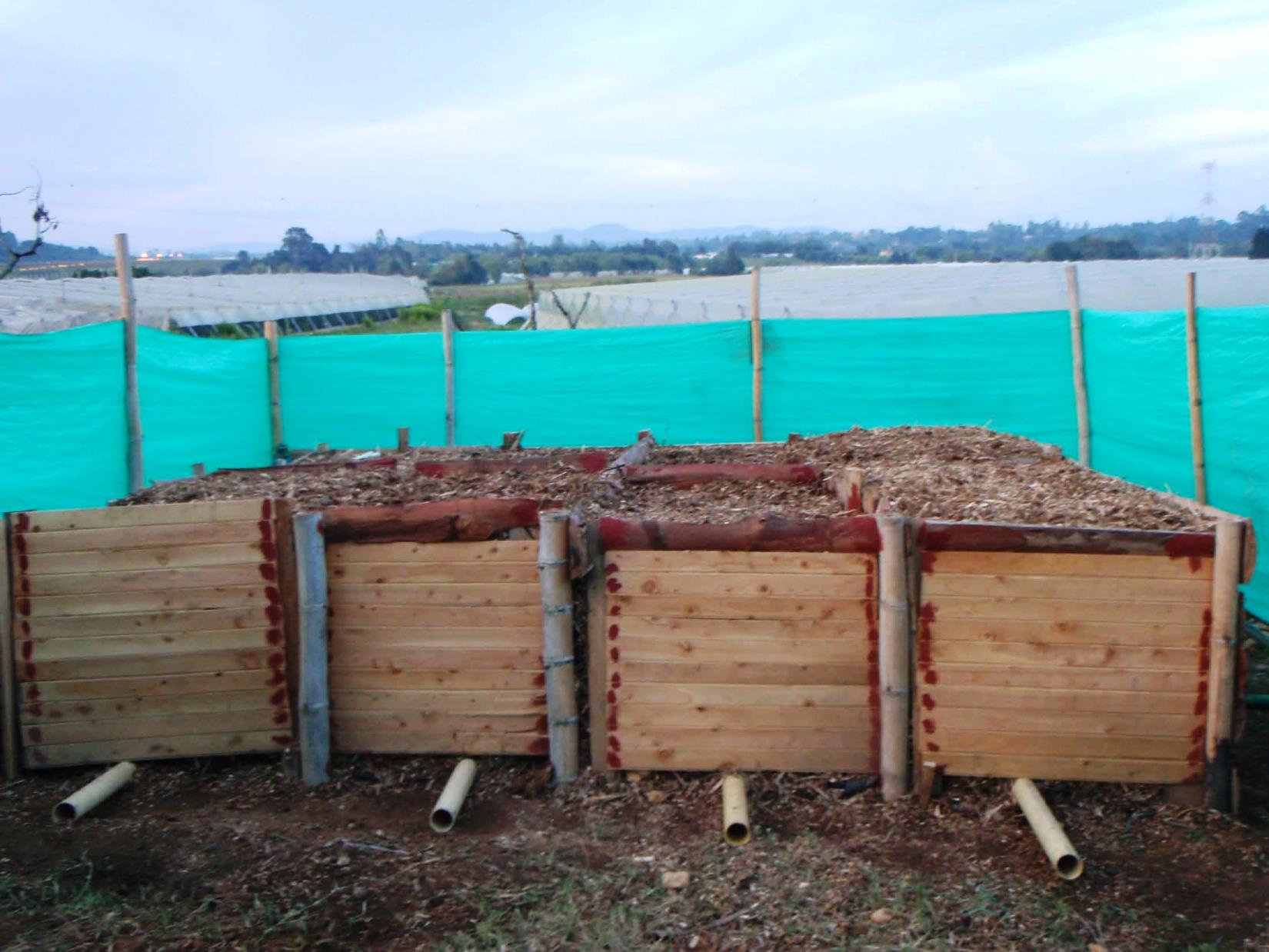 16-Oct-17
26
Ủ Yếm khí tại Việt Nam
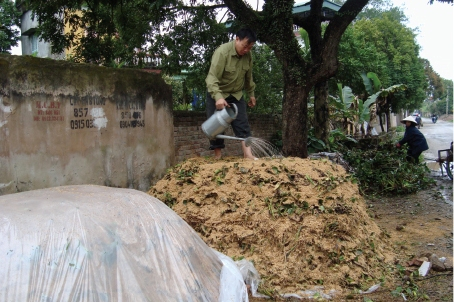 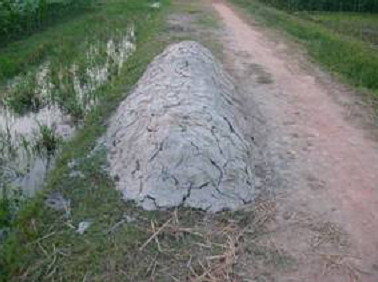 Sử dụng phân bón hữu cơ trong nông nghiệp
16-Oct-17
28
Sự cần thiết phải bón phân hữu cơ
Phân hữu cơ giúp:
Ổn định và cải thiện độ phì nhiêu đất (tăng CEC, kết cấu/đoàn lạp bền, độ đệm)
Tăng hiệu quả sử dụng phân đạm, phân lân và phân kali, các yếu tố trung và vi lượng
Giảm độc tố của phèn
Tăng khả năng chịu hạn của cây trồng (tăng SCATĐĐR/tăng nước hữu hiệu)
Tăng khả năng chống đổ nhờ bộ rễ phát triển
Hạn chế xói mòn và rửa trôi
Giảm phát thải KNK
Phát triển Nông nghiệp hữu cơ
Sét, chất hữu cơ và CEC
Chất hữu cơ cơrganic matter
Sét
10-150 cmol/kg
200-400 cmol/kg
Chất hữu cơ tăng khả năng giữ nước của đất
Nguồn: The World Organic Agriculture, 2014
Chất hữu cơ tăng khả năng chịu hạn của cây trồng
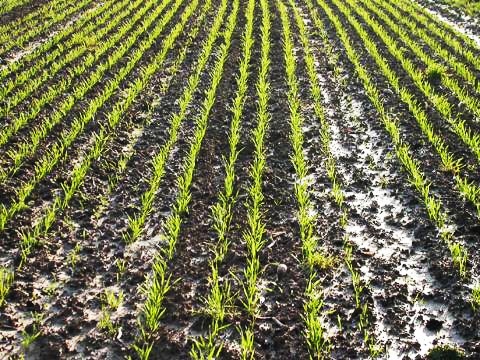 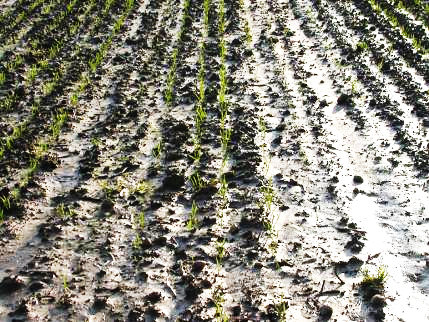 Có phân Hữu cơ
Không có phân Hữu cơ
Nguồn: FiBL DOK Trials
Canh tác hữu cơ giúp ngô chịu hạn tốt hơn trong năm bị hạn (1995)
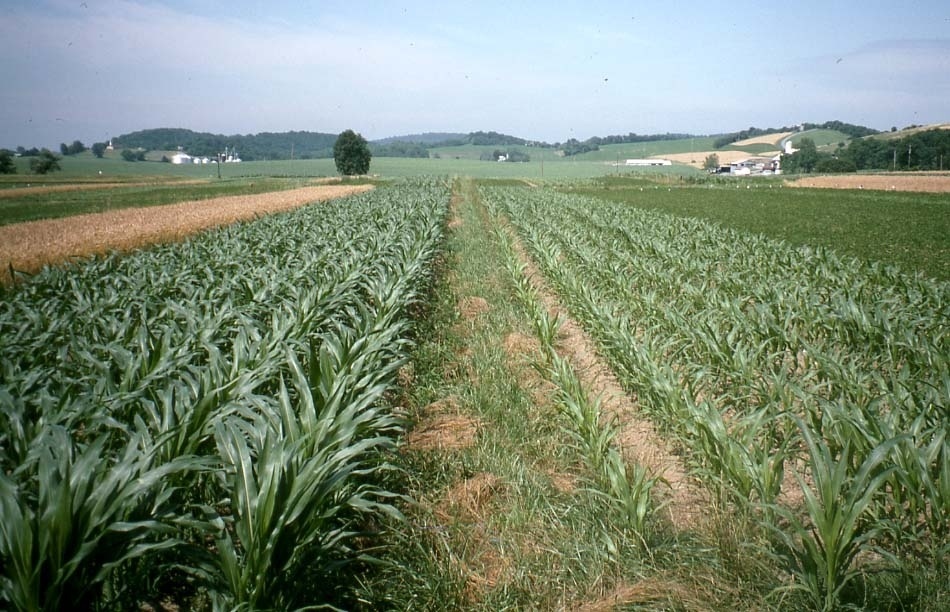 Hữu cơ
Truyền thống
Picture: Rodale Institute
Andre Leu, IFOAM, 2017
Hiệu quả sử dụng phân hữu cơ với lúa ở VN
Nguồn: NVBo, E. Mutert và N.T.Thi
Hiệu quả sử dụng phân hữu cơ với ngô ở VN
Nguồn: NVBo, E. Mutert và N.T.Thi
Phân HC và hiệu quả sử dụng đạm với cà phê ở VN
Nguồn: Trình Công Tư, 1997.
Chất hữu cơ tăng khả năng tích lũy các bon trong đất, giảm phát thải KNK
Bón phân hữu cơ và trồng cây bộ đậu có thể tích lũy  C/CO2 trong đất, giảm phát thải KNK. Mức độ hấp thu có thể đạt 2.055kg CO2/ha/năm.
Khi Bón phân hữu cơ, mức độ hấp thu vào đất có thể đạt 3.596kg CO2/ha/năm.
Khi bón phân ủ (Compost), mức độ hấp thu vào đất có thể đạt 8.221kg CO2/ha/năm. 
Tổng diện tích đất nông nghiệp toàn cầu 4,88 tỉ ha (FAO, 2010); do vậy nếu bón được 8.2 tấn phân hữu cơ/ha sẽ có thể chôn lấp được 40 Gt CO2, bằng 80% tổng lượng phát thải toàn cầu (49 Gt - Synthesis Report  of the IPCC Fifth Assessment Report 2014)
Nguồn: The World Oganic Agriculture, 2014/The Rodale Farm Systems Trial
[Speaker Notes: Carbon sequestration
A method of capturing carbon dioxide so that it is not released into the atmosphere.]
Khuyến cáo sử dụng phân hữu cơ cho cây trồng
Nguồn: Burton C.H và Turner C., 2003 và NVBo, 2013
Hiệu quả sử dụng chất thải KSH ở Trung Quốc
*Mẫu TQ = 1/15ha hay 666m2
Nguồn: Viện Nghiên cứu Khí sinh học Thành  Đô - Trung Quốc Dẫn theo Đinh Thế Lộc, 2009
Ảnh hưởng của liều lượng và tỷ lệ pha loãng chất thải lỏng hầm KSH đến năng suất cải bắp trên đất phù sa sông Hồng
*Địa điểm: xã Văn Đức, huyện Gia Lâm, Hà Nội 
Nguồn: Dẫn theo Đinh Thế Lộc, 2009
Đ/c 1: Canh tác nông dân
Đ/c 2: 200kg N+100kg P2O5+100kg K2O)
Hiệu quả sử dụng bã thải KSH cho cây trồng
Note: Bã thải: Chất khô: 7%; N: 12,5 kg/m3;  P2O5 : 5,0 kg/m3;  K2O: 0,8 kg/m3, 
Nguồn: Warnars và Oppenoorth, 2014, Dẫn theo B.V.Chính (2017)
Khuyến cáo lượng nước xả sử dụng cho cây trồng
Nguồn: Zheng Shixuan, 2014, Dẫn theo B.V.Chính (2017)
Đề xuất giải pháp tăng cường sản xuất và sử dụng phân hữu cơ từ chất thải chăn nuôi
16-Oct-17
43
Cân đối cung cầu phân hữu cơ
Hiện tại, khoảng 30% chất thải được sử dụng làm phân bón, tương đương 28 triệu tấn, đáp ứng 25% nhu cầu 
Việt Nam có 63 triệu tấn chất thải chăn nuôi (dạng rắn), khoảng 80 triệu tấn chất thải trồng trọt (từ sản xuất lúa, ngô, đậu đỗ và mía đường). Nếu tận dụng được 60% để sản xuất phân bón hữu cơ thì chúng ta có khoảng 56 triệu tấn phân ủ, so với nhu cầu khoảng 110-120 triệu tấn/năm thì cũng mới đáp ứng được 50%. 
Do vậy, phần lớn phân hữu cơ chế biến được sản xuất từ than bùn (Việt Nam 179 mỏ và điểm quặng than bùn, tổng trữ lượng địa chất là 738 triệu m3,
Thách thức với sản xuất và sử dụng phân hữu cơ từ chất thải chăn nuôi
Phương thức chăn nuôi (lợn thịt) làm khó khăn cho việc thu gom chất thải
Thiếu chất độn thực vật để phối trộn với chất thải chăn nuôi nhằm đảm bảo tỉ lệ C/N 
Ít doanh nghiệp đầu tư vào sản xuất phân bón hữu cơ chế biến từ chất thải hữu cơ do: Khối lượng không ổn định, khó khăn trong vận chuyển, tỉ lệ nước cao làm tăng chi phí vận chuyển, làm khô; mùi hôi…
Chất lượng phân hữu cơ chế biến không ổn định do sự biến động của nguyên liệu nên tỉ lệ phân kém chất lượng, phân giả khá phổ biến, nhất là với các doanh nghiệp qui mô nhỏ
Với chất thải lỏng, chưa có công nghệ/giả pháp xử lý và sử dụng hiệu quả, phù hợp
Bộ chủng VSV xử lý chất thải chưa hiệu quả
Hiện trạng chất lượng phân hữu cơ
Năm 2015 Cục Trồng trọt kiểm tra chất lượng phân bón hữu cơ và phân bón khác tại 6 tỉnh Bến Tre, Kiên Giang, An Giang, Vĩnh Phúc, Hưng Yên, Hải Dương, kết quả như sau:
8/22 mẫu (36,4%) không đạt chất luợng.
10/22 mẫu (45,5%) không đạt chỉ tiêu yếu tố hạn chế
Nguồn: Hội thảo quốc gia: "Lập lại trật tự thị trường phân bón Việt Nam“ do Ban cỉ đạo 389 chủ trì, ngày 28/9/2016 tại HN
Giải pháp
Hoàn thiện công nghệ chăn nuôi tiết kiệm nươc
Công nghệ thu gom chất thải rắn và lỏng hiệu quả
Xây dựng bộ chủng giống VSV chuyển hóa chất hữu cơ chuẩn cho mỗi loại chất thải và hệ thống cung cấp
Hỗ trợ doanh nghiệp về vốn ưu đãi, mặt bằng, chế phẩm VSV, đào tạo nguồn nhân lực, hỗ trợ quảng bá sản phẩm.... cũng như cơ chế liên kết với trang trại chăn nuôi để thu gom chất thải và phương tiện vận chuyển chất thải phù hợp, đảm bảo VSMT
Hệ thống kiểm soát chất lượng phân bón để đảm bảo các doanh nghiệp chân chính được bảo vệ
Nâng cao nhận thức của người dân về ô nhiễm MT chăn nuôi cũng như vai trò phân hữu cơ trong sản xuất nông nghiệp
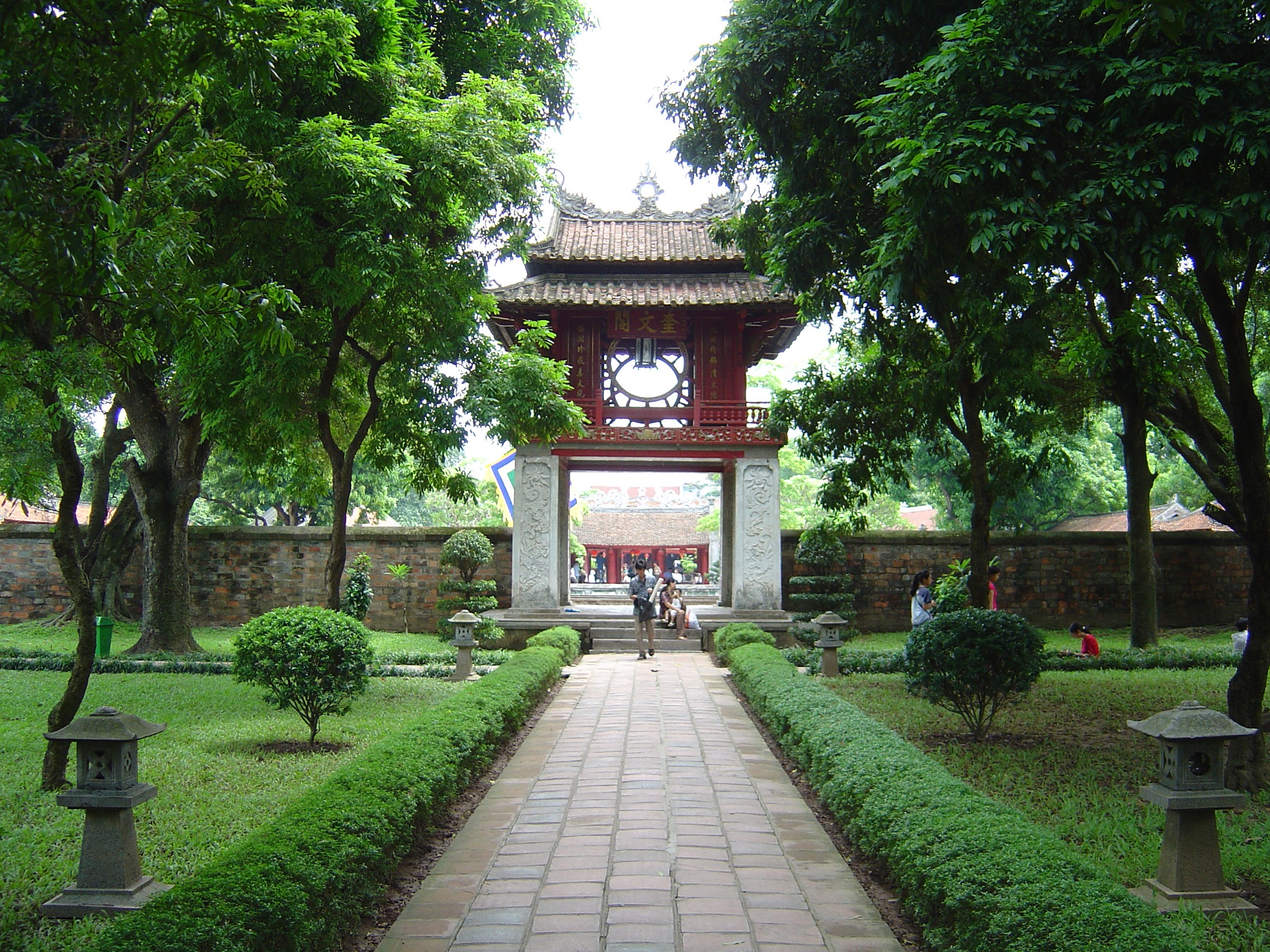 Chúc H.T. Thành Công